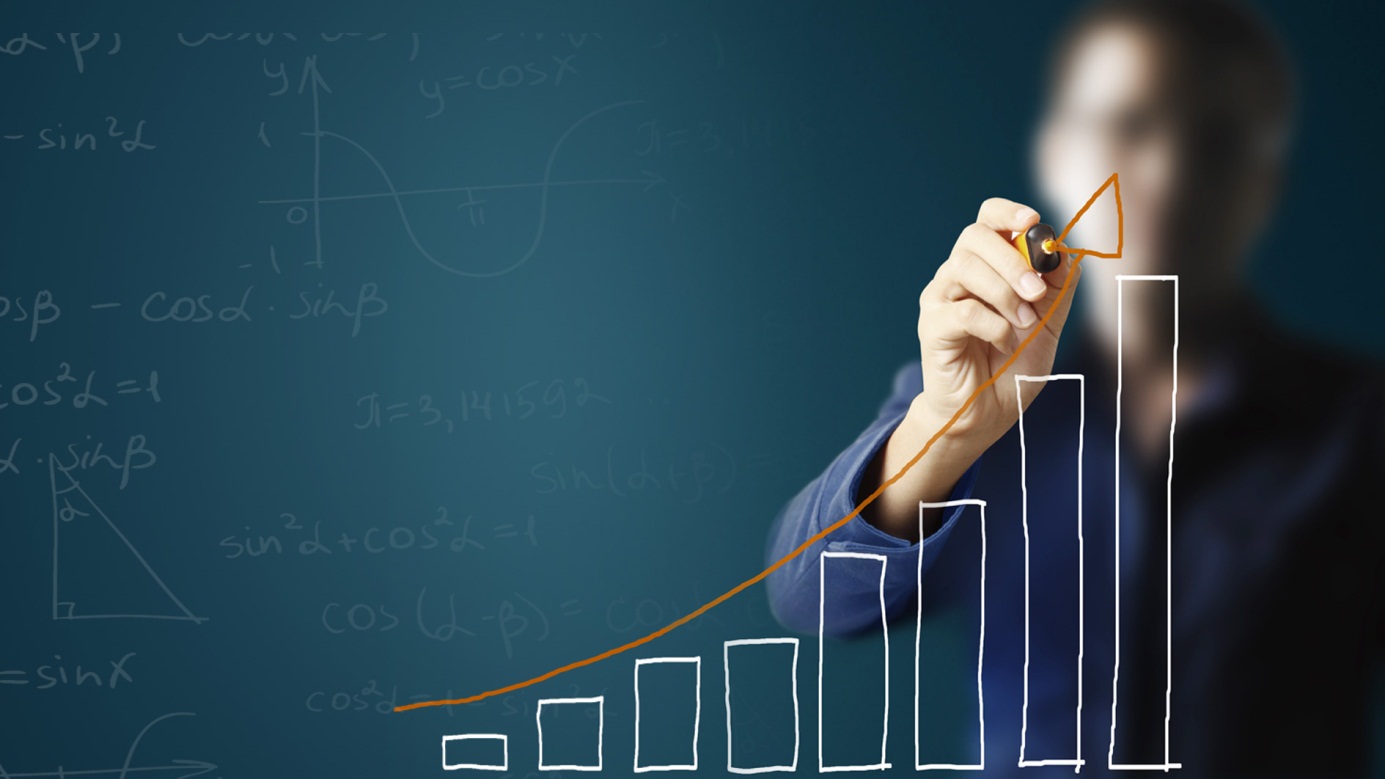 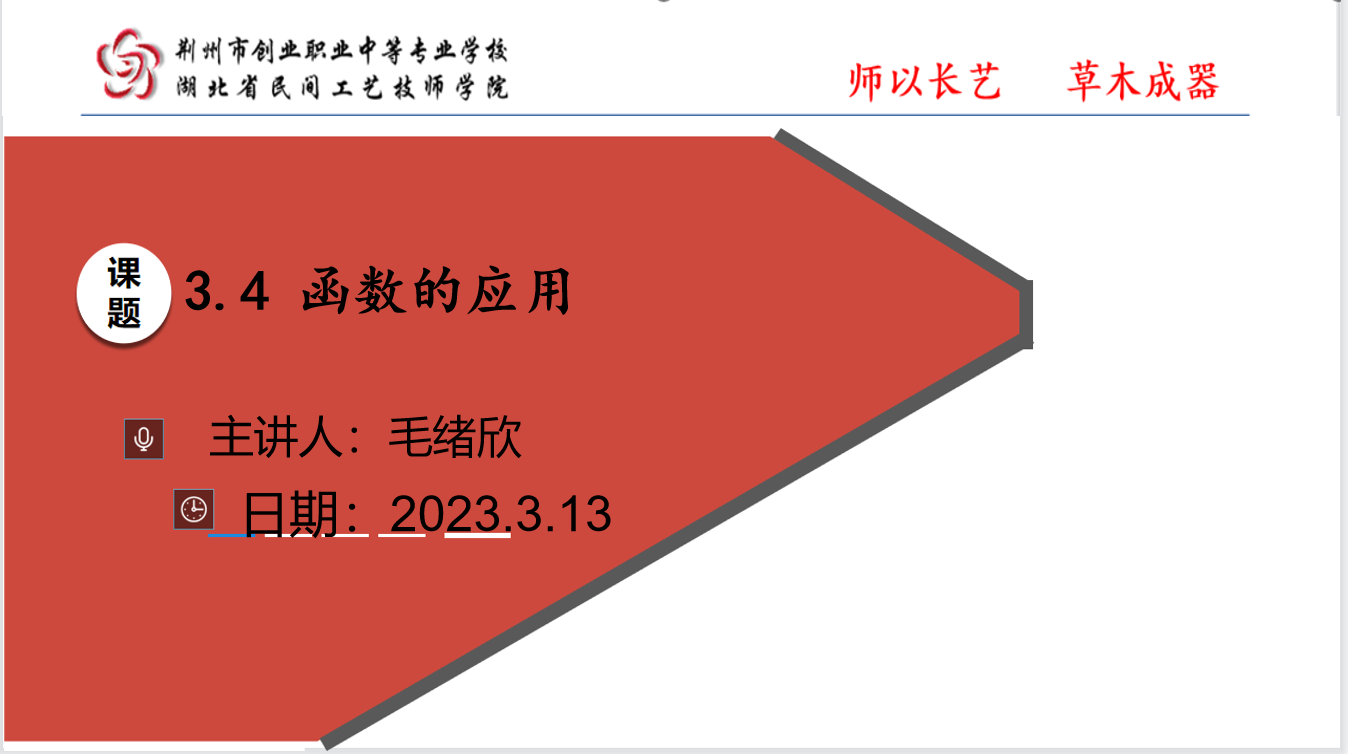 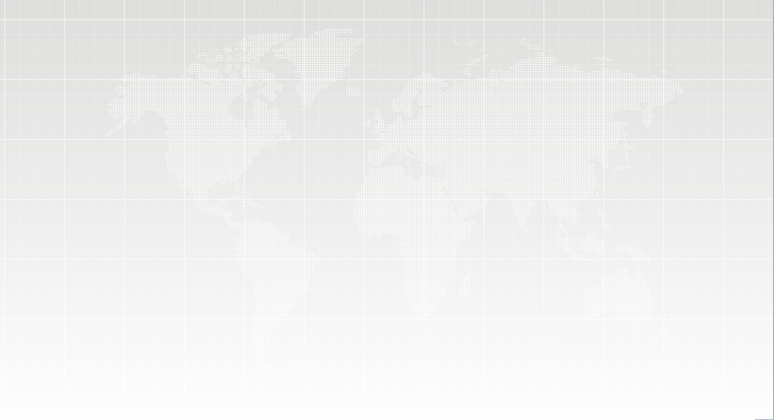 3.4 函数的应用
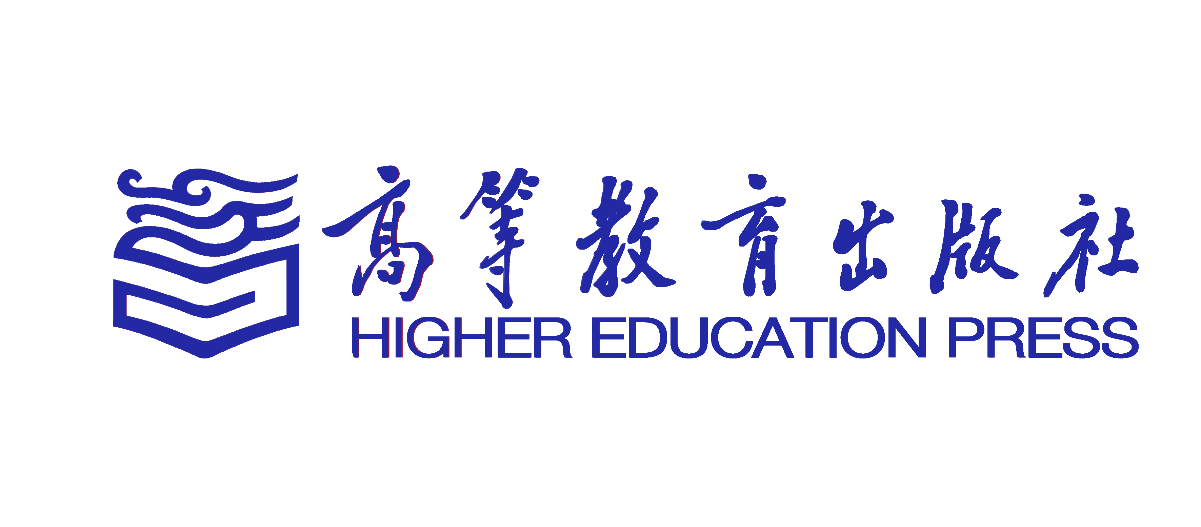 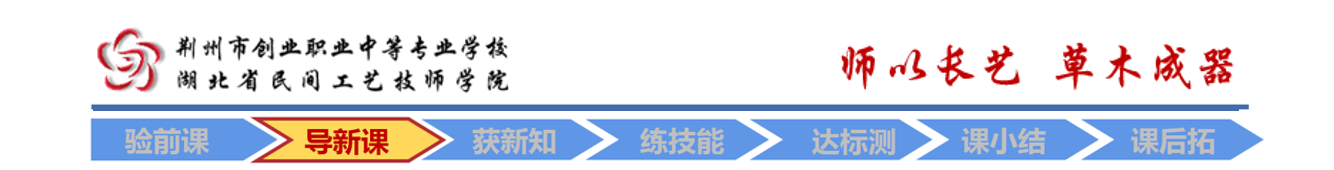 情境导入
归纳总结
探索新知
巩固练习
布置作业
许多实际问题都可以通过建立函数模型来解决，函数模型是应用最广泛的数学模型之一．实际问题一旦被认定为函数关系，就可以通过研究这个函数的性质，使问题得以解决．
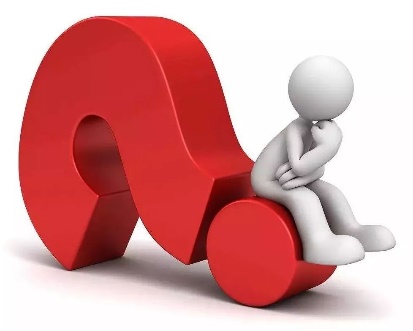 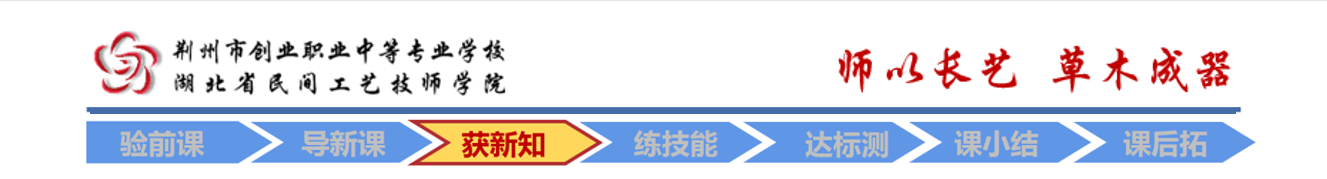 情境导入
归纳总结
探索新知
巩固练习
布置作业
一次函数模型
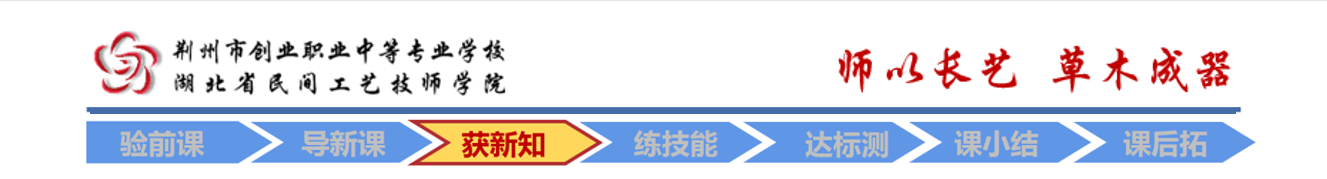 情境导入
归纳总结
探索新知
巩固练习
布置作业
分段函数模型
我国是世界上高速铁路系统技术最全、集成能力最强、运营里程最长、运行速度最高、在建规模最大的国家．近年来，我国高铁飞速发展．条条高铁悄然改变着人们的生活，已成为人们出行的快捷方式之一．开通某条高铁线路前，需要进行安全、平稳测试．
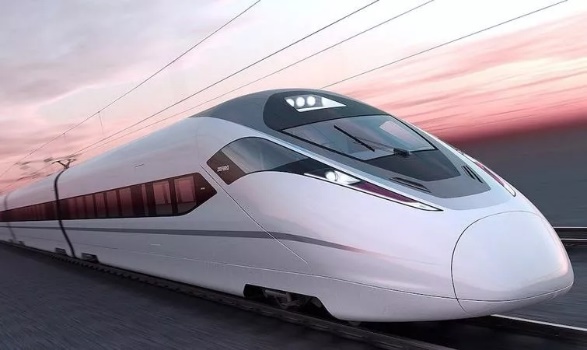 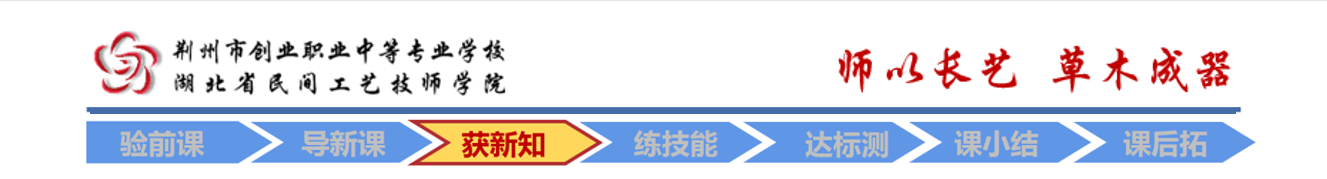 情境导入
归纳总结
探索新知
巩固练习
布置作业
分段函数模型
分析   这是一个涉及分段函数的实际应用问题．不同的时间段，列车行驶的速度不同，需要根据时间进行分段讨论．
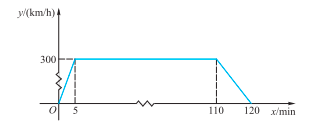 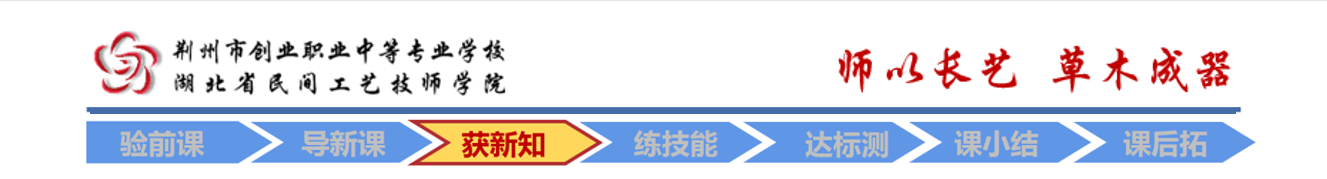 情境导入
归纳总结
探索新知
巩固练习
布置作业
分段函数模型
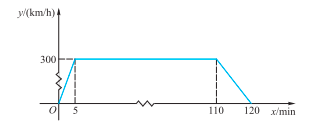 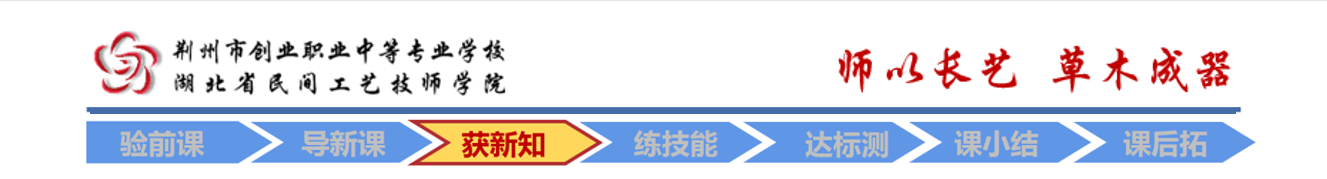 情境导入
归纳总结
探索新知
巩固练习
布置作业
分段函数模型
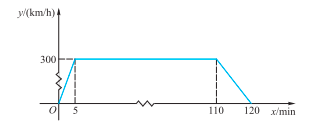 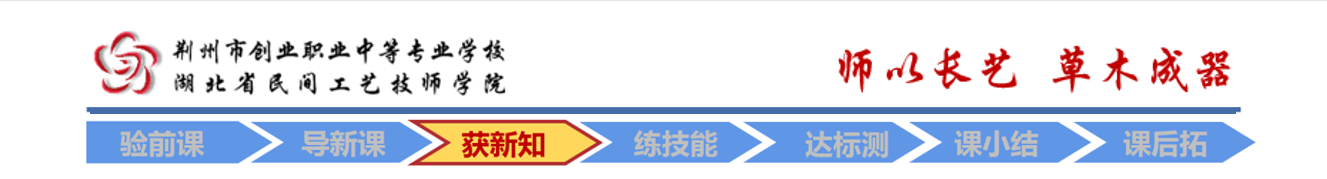 情境导入
归纳总结
探索新知
巩固练习
布置作业
分段函数模型
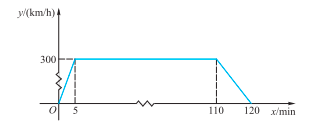 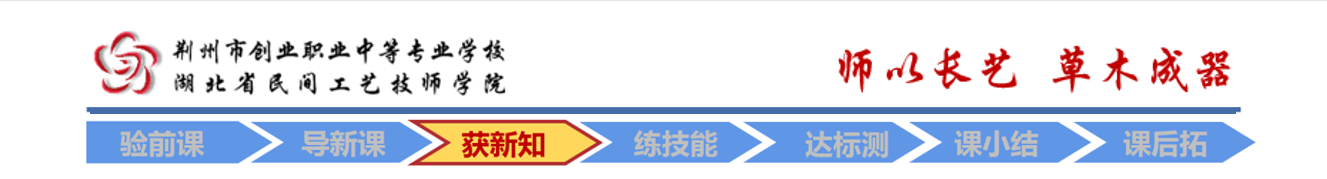 情境导入
归纳总结
探索新知
巩固练习
布置作业
分段函数模型
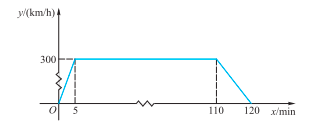 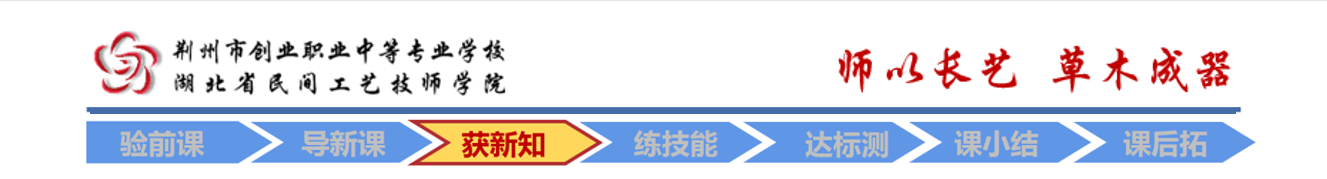 情境导入
归纳总结
探索新知
巩固练习
布置作业
分段函数模型
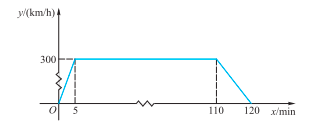 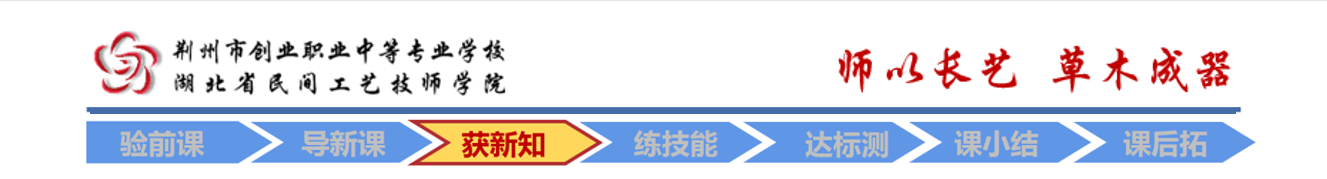 情境导入
归纳总结
探索新知
巩固练习
布置作业
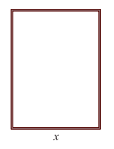 二次函数模型
分析   这是一个有关二次函数的实际应用问题．通过矩形面积公式可得所求函数关系式．利用二次函数模型可求得窗框所围成的最大面积．
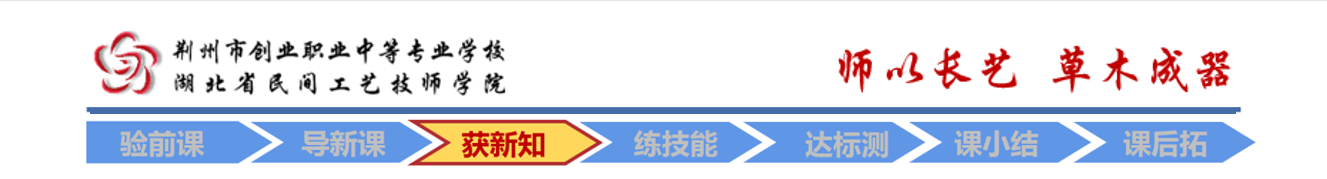 情境导入
归纳总结
探索新知
巩固练习
布置作业
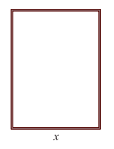 二次函数模型
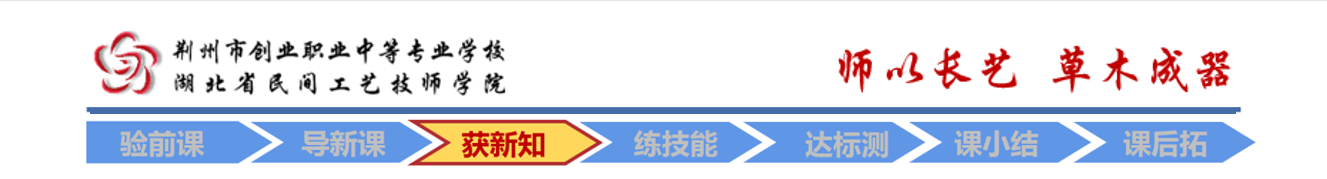 情境导入
归纳总结
探索新知
巩固练习
布置作业
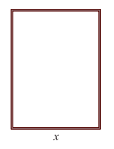 二次函数模型
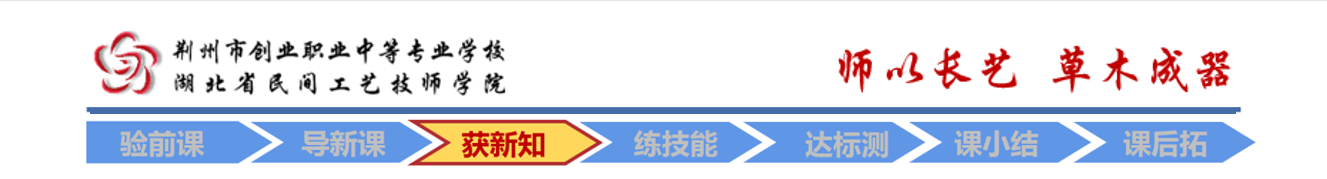 情境导入
例题辨析
归纳总结
探索新知
巩固练习
布置作业
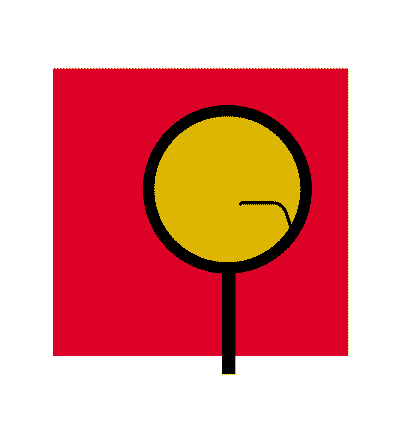 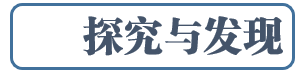 试画出一次函数模型和二次函数模型例题中的函数图像吗．这两个图像有什么特点？
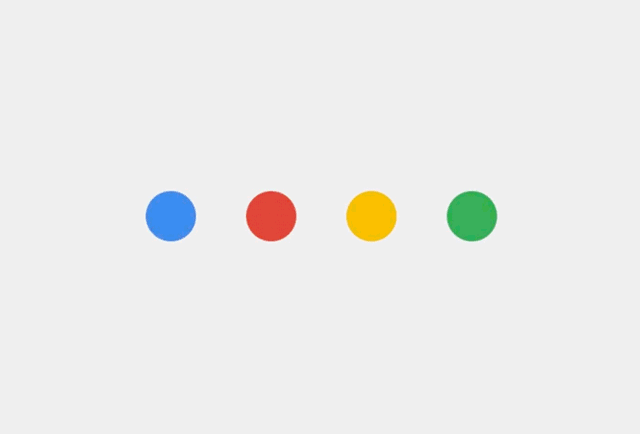 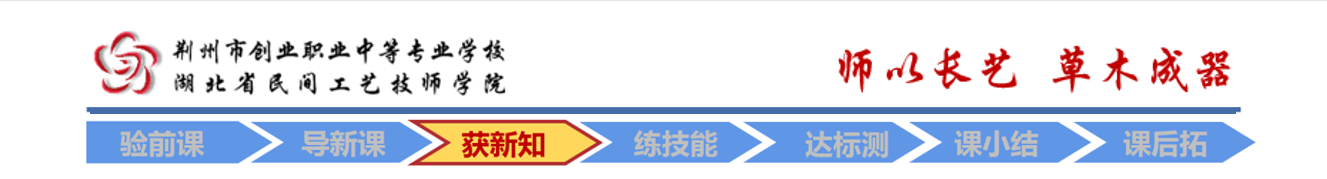 情境导入
例题辨析
归纳总结
探索新知
巩固练习
布置作业
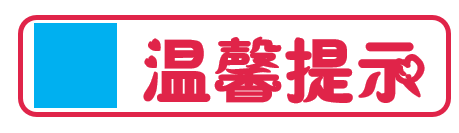 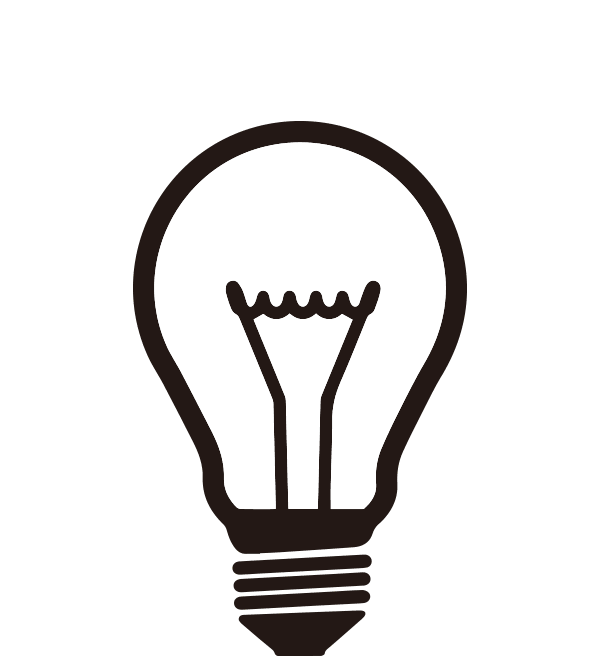 当应用函数模型求解问题时，应根据实际情况考虑函数的定义域，特别是求函数的最大（小）值时，要考虑自变量是否有取整的需要．
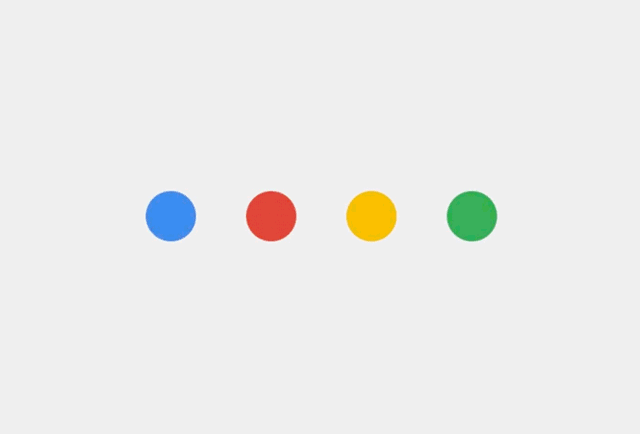 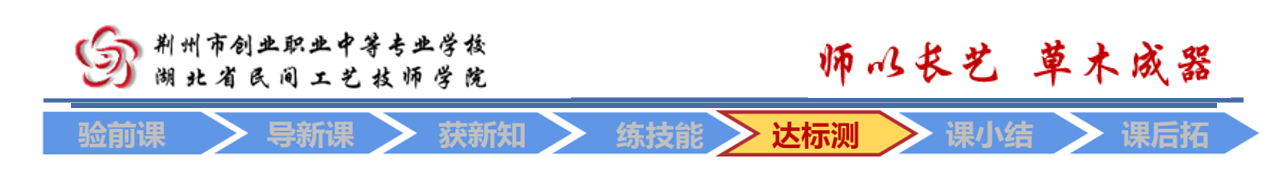 情境导入
例题辨析
归纳总结
探索新知
巩固练习
布置作业
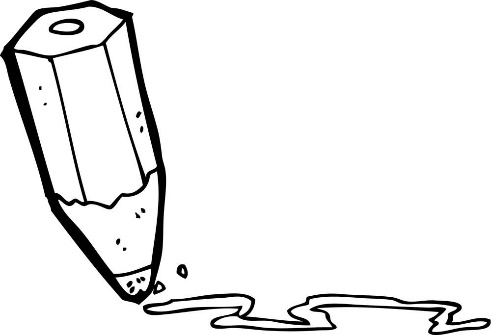 练习
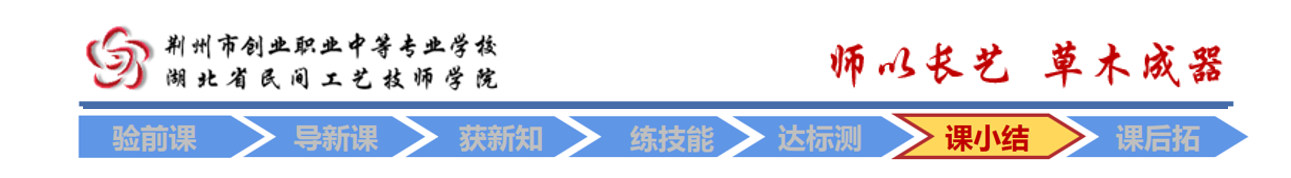 情境导入
例题辨析
归纳总结
探索新知
巩固练习
布置作业
小结
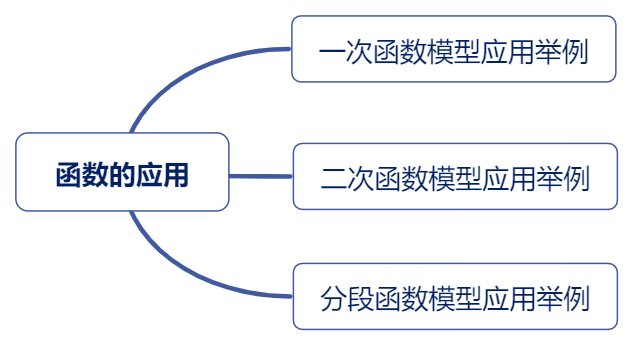